EECE.3220Data Structures
Instructor:  
Dr. Michael Geiger
Spring 2017

Lecture 30:
Sorting & heaps
Lecture outline
Announcements/reminders
New text exercises (Ch. 11, 22, 23) due 12/12
Will count only subset of total text exercise points
Need to figure out exact numbers—will post when I do
Remaining points = extra credit
Will post 1 or 2 short programs
Code submissions allowed until 12/18 (day after final)
Will count subset of programs; others extra credit
Today’s lecture
Heaps
Heapsort
12/5/2019
2
Data Structures: Lecture 34
Heaps
A heap is a binary tree with properties:
It is (nearly) complete
Each level of tree completely filled …
… except possibly bottom level (nodes in left most positions)
It satisfies heap-order property
Max-heap: Data in each node >= data in children
Min-heap: Data in each node <= data in children
12/5/2019
3
Data Structures: Lecture 34
Heap examples
Which of the following are valid max-heaps?
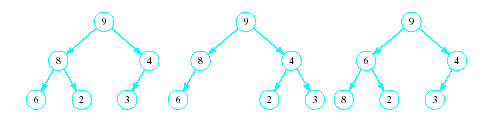 C
B
A
12/5/2019
4
Data Structures: Lecture 34
Implementing a Heap
Use an array or vector
Number the nodes from top to bottom
Number nodes on each row from left to right
Store data in ith node in ith location of array (vector)
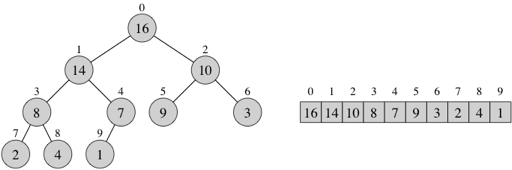 Image source: https://www.cs.dartmouth.edu/~cs10/notes14.php
12/5/2019
5
Data Structures: Lecture 34
Implementing a Heap (cont.)
In an array implementation children of ith node are at arr[2*i+1] and 		      arr[2*i+2]
Parent of the ith node is at 					arr[(i-1)/2]
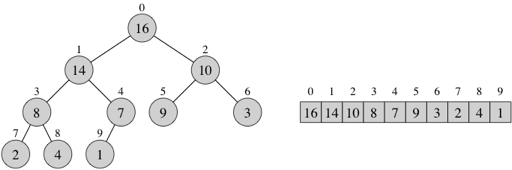 12/5/2019
6
Data Structures: Lecture 34
Heap insert
Place new data in first open array index
Ensure heap remains mostly complete tree
Perform “percolate up” on item
Repeatedly compare item to parent and swap if item is greater (in max-heap)
12/5/2019
7
Data Structures: Lecture 34
Heap insert example
Adding 15 to previously shown heap
12/5/2019
8
Data Structures: Lecture 34
Heap insert example (2)
15 is greater than 7, so swap
12/5/2019
9
Data Structures: Lecture 34
Heap insert example (3)
15 is greater than 14, so swap
15 is less than 16, so we’re done swapping
12/5/2019
10
Data Structures: Lecture 34
Heap removal
Only allow removal of root value
Min/max value, depending on heap type
Swap last value into position 0
Perform “percolate down” on item
Repeatedly compare item to children
If item < at least 1 child, swap highest child value with item (in max-heap)
12/5/2019
11
Data Structures: Lecture 34
Heap remove example
Removed 16 from root
Swapped 7 from position 10 to position 0
12/5/2019
12
Data Structures: Lecture 34
Heap remove example (2)
7 less than both children
15 is highest of children  swap
12/5/2019
13
Data Structures: Lecture 34
Heap remove example (3)
7 less than both children again
14 is highest of children  swap
Now heap properties satisfied
12/5/2019
14
Data Structures: Lecture 34
Heapsort
Efficient array sorting algorithm
Can treat array contents as a binary tree using indexing rules described earlier

Heapsort algorithm
Assumes max-heap, want to sort from low  high

Convert array to a heap (“heapify”)
Repeat following steps, assuming n = array size
Swap tree root with item n - 1  highest item now last
Treat remaining n – 1 items as heap—percolate new root down
Decrement n and return to step (a)
12/5/2019
15
Data Structures: Lecture 34
Heapify algorithm
Begin at non-leaf node with highest index
If array has size n, where’s that node?
Index n / 2 - 1
Apply percolate down to this subtree
Decrement index and repeat 

Pseudocode:
for (i = n / 2 – 1; i >= 0; i--) {
	percolate_down(arr[i]);
}
12/5/2019
16
Data Structures: Lecture 34
Heapsort example
Given data set in array: 3, 7, 2, 11, 5, 10 
Show how heapsort operates on this array
Will draw solution; post
12/5/2019
17
Data Structures: Lecture 34
Final notes
Next time:
Priority queues
Hash tables
Reminders:
New text exercises (Ch. 11, 22, 23) due 12/12
Will count only subset of total text exercise points
Need to figure out exact numbers—will post when I do
Remaining points = extra credit
Will post 1 or 2 short programs
Code submissions allowed until 12/18 (day after final)
Will count subset of programs; others extra credit
12/5/2019
18
Data Structures: Lecture 34
Acknowledgements
Several images and notes within this lecture taken from https://www.cs.dartmouth.edu/~cs10/notes14.php(CS 10: Problem Solving via Object Oriented Programming, Dartmouth College)
12/5/2019
19
Data Structures: Lecture 34